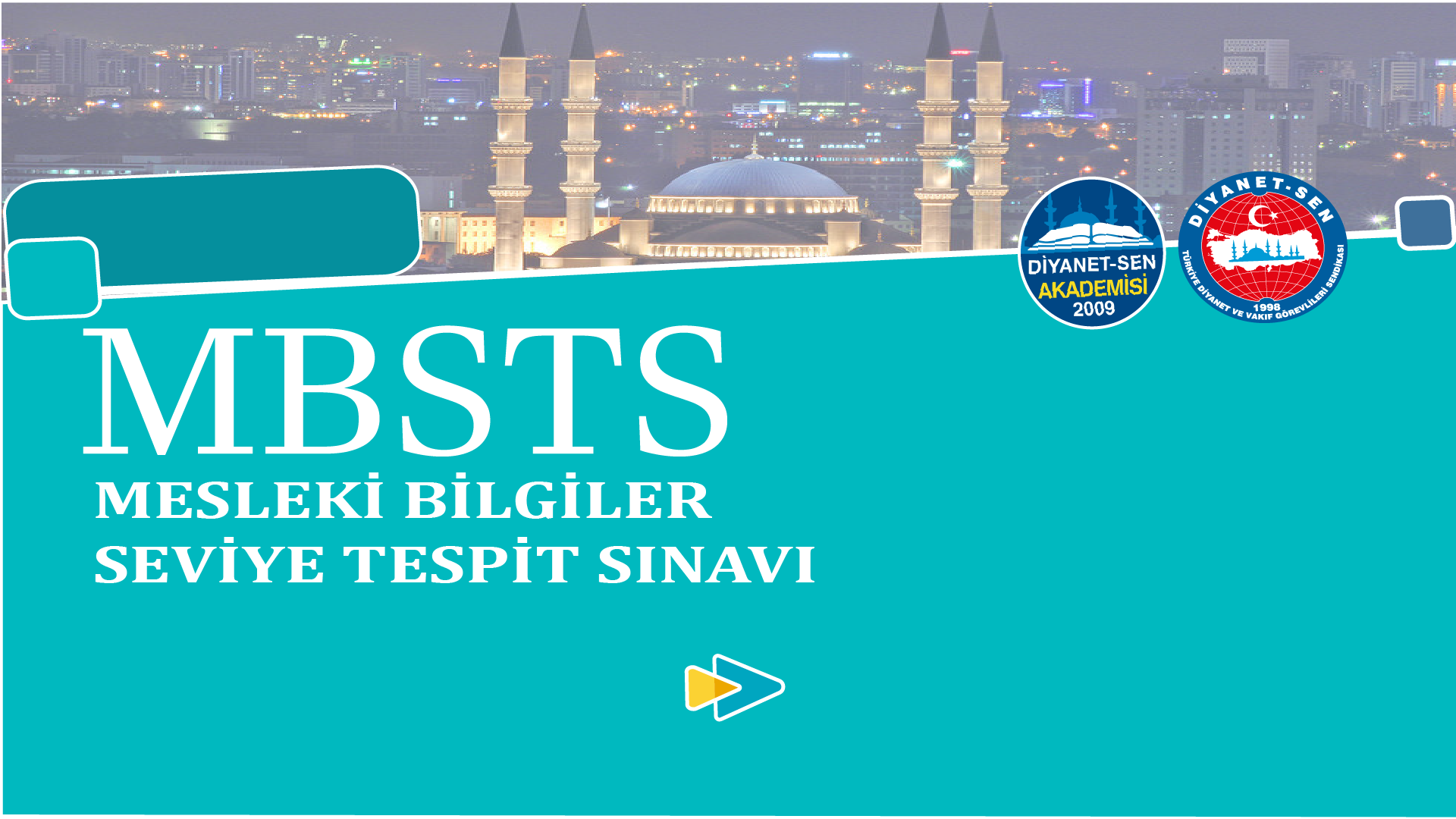 DİNLER TARİHİ
DERS 8:
DİNLERDE AHLAK İLKELERİ, DİNİ ÇOĞULCULUK VE MİSYONERLİK
Bu derste neler öğreneceğiz?
Bu derste; öncelikle dinlerde ahlak ilkeleri üzerinde duracağız.
Daha sonra, dini çoğulculuk ve misyonerlik konusunu ele alacağız.
Dersin sonunda ise, örnek bir soruyu birlikte çözümleyeceğiz.
Dinlerde Ahlak İlkeleri
Ahlak, sözlükte huy, mizaç, seciye gibi anlamlarına gelir. Huy ve mizaç gibi etkenlere bağlı olarak ortaya çıkan söz ve davranışlar bütününe ahlak denir. Her millet, toplum ve dinde ahlak anlayışı görülür. Dinlerdeki bazı ahlaki ilkeler benzerlik gösterir.
Doğruluk
İnsanın özünde ve sözünde bir olması, tutarlı davranışlar sergilemesidir. Sahtekârlık, yalan ve aldatma bunun zıddında yer alan kötü huylardır. Bütün dinler doğruluk ilkesine vurgu yapmıştır.
Kur’an: «Emrolunduğun gibi dosdoğru ol…».
Tevrat: «Çalmayacaksın, hile yapmayacaksın, yalan yere ant içmeyeceksin».
İncil: «En küçük işte güvenilir olan kişi en büyük işte de güvenilir olur».
Temizlik
Dinlerde temizlik maddi ve manevi olarak iki yönden ele alınmıştır. İslam dini her iki yöne de önem vermiştir. İlk inen ayetlerde temizliğin önemine dikkat çekilmiştir: “..Sadece Rabb’ini büyük bil. Elbiseni tertemiz tut. Kötü şeyleri terk et”. Maddi temizlik, bazı ibadetlerin şartları arasında yer almıştır. İslam, kötülüklerden sakınarak da manevi yönden temizlenmeyi emretmiştir. Hıristiyanlık’ta daha çok manevi temizlik vurgusu yapılmıştır.
Temizlik
İncillerde yer alan “…ağzından giren şey insanı kirletmez. Onu kirleten ağzından çıkandır” gibi ifadelerden hareketle insanı maddi şeylerden çok kötü söz ve davranışların kirlettiği düşüncesi gelişmiştir.
Yahudilik’te ibadet etmek için temizlenmek gerekir. Bu durum maddi temizliğin daha çok ön plana çıktığını gösterir. Budizm ve Hinduizm’de daha çok manevi temizlik üzerinde durulmuş, acıya sevk eden kötü düşüncelerden kalbin temizlenmesi gerektiği vurgusu yapılmıştır.
İyilik ve Yardımseverlik
Dinlerde ortak olan ahlaki ilkelerden biri de iyilik ve yardımseverliktir.
İslam’a göre iyilik, kimseyi incitmeden ve sadece Allah’ın rızası gözetilerek yapılmalıdır. İyilik; yolda duran bir taşı kaldırmaktan yetim başı okşamaya, bir hayvanı beslemekten tebessüm etmeye kadar çok yönlü ve çok işlevsel bir ibadet biçimidir.
Yahudilik’te Tevrat’ın emri gereği herkes gücü ölçüsünde yardım ve iyilikte bulunmalıdır.
İyilik ve Yardımseverlik
Hıristiyanlık’ta iyilik ve yardımseverlik ebedi mutluluğa ulaştıran yolardan biri olarak görülür ve bu ibadetin gösterişten uzak yapılması gerektiği belirtilir.
Benzer şekilde Hint dinlerinde de iyilik ve yardımseverlik kişiyi ebedi kurtuluşa ulaştıran erdemlerden biridir ve bu erdem, ayrım yapmaksızın tüm canlılar için geçerlidir. Yardımseverlik, Konfüçyanizm’de de temel ahlaki faziletler arasında yer alır.
Büyüklere Saygı
Başkalarına Zarar Vermemek
Yalancı Şahitlik Yapmamak
Dinlerde Ahlak İlkeleri
Başkalarına saygı gösterme, zarar vermeme ve yalancı şahitlikte bulunmama, bütün dinlerde temel ahlaki erdemler olarak zikredilmiştir. İnsanların canına, malına, namusuna ve kişiliğine yönelik her türlü saldırı men edilmiş ve çirkin görülmüştür. Her insanın temel hakkı olan yaşama hakkına kastetmek dinlerde yasaklanmış ve büyük günahlardan sayılmıştır. İslam’da haksız yere bir cana kıyanın bütün insanları öldürmüş gibi olacağı, bir hayat kurtaranın da bütün insanların hayatını kurtarmış sayılacağı belirtilir.
Dinlerde Ahlak İlkeleri
Dinlerde öldürmemek, kurtuluşa ve ebedi mutluluğa ulaşmanın temel şartlarından biridir. Hint dinlerinde “ahimsa” prensibi, hiçbir canlıya zarar vermeme ilkesine dayanır. İnsanın içine düştüğü ızdıraptan kurtulmasının yollarından biri, bu ilkeye uygun hayat yaşamaktır. Adaletsizliklere ve insanların mağdur olmasına neden olan yalan ve yalancı şahitlik dinlerde yasaklanmış çirkin davranımlardan birdir. Bu, ilahi dinlerin hepsinde büyük günahlardan sayılmıştır. Hint dinlerine göre de doğum-ölüm döngüsünden kurtulmanın yollarından biri, daima doğru konuşup doğru hareket etmeye bağlıdır.
Dinlerde Ahlak İlkeleri
İlahi ve beşeri bütün dinlerde hoş görülmeyen ve yasaklanan kötü davranışlardan biri de hırsızlıktır. Hile, dolandırıcılık, rüşvet ve yalancı şahitlik gibi yollarla başkasının malını haksız yere elinden almak, büyük günahlardan sayılmış ve kişinin kurtuluşa ulaşmasına engel olan temel nedenler arasında gösterilmiştir. Zina da insan neslinin devamını tehdit ettiğinden tarih boyunca toplumlar ve dinler tarafından kötü bir davranış olarak görülmüştür. Zina ilahi dinlerde büyük günahlar arasında sayılmıştır. Budizm’de çalmamak ve zina yapmamak uyulması gereken beş ahlaki ilke arasında zikredilmiştir.
Dini Çoğulculuk
Farklı dinlere mensup bireylerin birbirlerinin hak ve hukuklarına, yaşantı ve inanç biçimine saygı göstererek bir arada barış içinde yaşamalarına “dini çoğulculuk” denir.
Plüralizm de denilen dini çoğulculuk, felsefi anlamda bütün dinlerin insanları kurtuluşa ulaştırmada eş değer öneme sahip olduğu fikrine de dayanır. Bu görüşte olan Arnold Toynbee, Joh Hick gibi kimseler bütün dinleri, Tanrı’ya götüren eşit yollar olarak betimler.
Türkiye’de Dini Gruplar
Türkiye asırlardır pek çok din, medeniyet ve kültüre ev sahipliği yapmış zengin bir ülkedir. Geçmişten günümüze ülkemizde varlık gösteren her bir dini-kültürel grup, bu topraklarda daima huzur ve güven içinde yaşama imkanı bulmuştur. Tarih, bunun en canlı şahididir. Ülkemizdeki dini gruplardan olan ve günümüzde sayıları yaklaşık otuz bini bulan Yahudiler, tarihte İspanya ve Rusya’dan gördükleri zulüm sebebiyle Osmanlı’ya sığınmışlar ve bu topraklarda adalet ve hoşgörüyle muamele görmüşlerdir.
Türkiye’de Dini Gruplar
Hıristiyanlık’ın gelişiminde Anadolu toprakları önemli merkezlerden biri olmuştur. Hıristiyan inanç sisteminin şekillenmesinde kilit rol oynayan konsillerin en önemlileri ülkemiz topraklarında toplanmıştır. Günümüzde Türkiye’de yaşayan Hıristiyan gruplar arasında Ermeniler (yaklaşık atmış bin), Süryaniler ve Arap Ortodoksları bulunmaktadır. Ülkemizde sayıca fazla olmayan Süryaniler, Suriye Şam Patrikliğine; Arap Ortodokslar ise Antakya Patrikliğine bağlıdır.
Bilgi Notu…
Ermeniler, Süryaniler ve Arap Ortodoksları Türkiye’de yaşayan Hıristiyan gruplardandır.
Misyonerlik
Küçük bir köy halini alan dünyada bireylerin diğer din mensuplarıyla temasa geçmesi ve onlarla iletişim içinde olması kaçınılmazdır. Bu gelişme, diğer dinler hakkında bilgilenme imkânını beraberinde getirmiştir. Birlikte yaşamanın zorunlu hale geldiği dünyamızda dinler arası ilişkiler gittikçe önem kazanmaktadır. İnsanların başkalarının inanç ve görüşlerine saygı duyarak huzur içinde yaşamaları gerekir.
Misyonerlik
Yine din mensuplarının inançlarını başkalarına duyurmaya çalışmaları, temel haklar çerçevesinde doğal karşılanabilir. Fakat bu hususta faaliyet gösteren kimi grupların her zaman iyi niyetli ve açık görüşlü olmadıkları da ortadadır. Özellikle belli bir dinin propagandasını yapan misyonerlere karşı dikkatli olunmalıdır. Zira misyonerliğin temel özelliklerinden biri, hileli yollarla insanların bir takım zaaflarını suiistimal ederek onları din değiştirmeye zorlamaktır.
Türkiye’de Faaliyet Yürüten Misyoner Gruplar
Hıristiyan Gruplar: Türkiye Hıristiyanlar için çok önemli bir merkezdir. Pavlus’un Tarsuslu olması, Hıristiyanlık’ın Anadolu üzerinden yayılması gibi nedenler bunda etkilidir. Bu yüzden bu topraklar üzerinde Hıristiyan dinini yayma çabası, öteden beri var olagelmiş, 19. yüzyıldan sonra hız kazanmıştır. Ülkemizde Hıristiyanlar, önceleri Ermeniler üzerinde faaliyet yürütmüşler sonradan açtıkları okullar aracılığıyla Müslüman Türklere de yönelmişlerdir. Hıristiyanlar’a göre İsa, Tanrı’nın kutsal mesajını insanlara duyurma misyonuyla yeryüzüne inmiş ve bunu havarilerine devretmiştir. Misyonerlik düşüncesinin temelinde bu fikir yatar.
Türkiye’de Faaliyet Yürüten Misyoner Gruplar
17. asırda Hollanda’da doğan ve ilk Protestan misyonerliğini başlatan Babtistler, ülkemizde misyonerlik faaliyeti yürüten gruplardan biridir. Bir diğer grup olan Adventistler, 19. yüzyılda Amerika’da kurulmuş Protestan ve Mesihçi bir harekettir. Bunun bir kolu olan Yedi Gün Adventistlerine göre Hıristiyanlık’ın hem yayılmasını engellemiş hem de Meshin’in gelişini geciktirmiş olan Türk engelini ortadan kaldırmak gerekir. Ülkemizde yaygın misyonerlik faaliyeti yürüten bir diğer grup, Evanjelik Hıristiyanlık olarak da bilinen Mesih İnanlıları veya Müjdeciler’dir. Temel metotları şunlardır:
Türkiye’de Faaliyet Yürüten Misyoner Gruplar
a. Özel okullar açmak
b. Ücretsiz sağlık hizmetleri sunmak
c. Kilise evleri açmak
d. Kimsesizlere/muhtaçlara yardım etmek
e. Gençleri din ve kültürlerinden uzaklaştırmak
Türkiye’de Faaliyet Yürüten Misyoner Gruplar
f. Araştırma enstitüleri kurmak
g. Sevgi söylemini öne çıkarmak
h. Ücretsiz İncil, materyal dağıtmak
i. Dil kursları açmak
j. Sesli, görüntülü medyayı ve sosyal medyayı etkili kullanmak
Türkiye’de Faaliyet Yürüten Misyoner Gruplar
Yahova Şahitleri: 19. yüzyılda Charles Taze Russell tarafından kurulmuş Yahudi-Hıristiyan karışımı mesihçi misyoner bir harekettir. Bu hareketin temeli; dünyadaki düzenlerin yakında sona ereceği, İsa Mesih’in gelip yeryüzünde Tanrısal/Yahova krallığını kuracağı ve kendi akidelerini benimseyenlerin bu krallığın gerçek sahipleri ve şahitleri kılacağı fikrine dayanır.
Türkiye’de Faaliyet Yürüten Misyoner Gruplar
İsa Mesih bu krallığı Yahova şahitleriyle birlikte bin yıl yönetecektir. Bu süre içinde insanlık Hz. Âdem’in ilk günahından daha önceki hale dönecektir. Bunlar kendileri dışındaki inançları sahte olarak görürler. Kuran’ı ve Hz. Muhammed’i kabul etmezler. Kan ve organ nakline karşıdırlar. Sistemli ve ısrarcı bir misyonerlik faaliyeti yürütürler. Her gün tek tek veya gruplar halinde ev ev dolaşarak inançlarını yaymaya çalışırlar.
Türkiye’de Faaliyet Yürüten Misyoner Gruplar
Genelde vaaz ederek, anlatarak ve kitap, broşür dağıtarak bu işi yaparlar. Bunların ülkemizdeki misyonerlik faaliyetleri 20. yüzyılın başında başlamıştır. Bu dönemde İzmir’de, Yahavo şahitlerinin Tarassut Kulesi adlı dergisi etkili oldu. Önceleri Ermeni ve Rum vatandaşlarımıza yönelik çalışmalar yaparken süreç içinde Müslüman Türkler arasından az da olsa taraftar bulmuştur.
Odaklanalım!...
Laiklik, devlet ile din işlerinin birbirinden ayrı olması; devletin, din ve vicdan özgürlüğünün tesis edilmesi için tarafsız olması demektir. Bu bakımdan laikliğin esası, din ve vicdan özgürlüğünün korunmasıdır. Ülkemizde laiklik ilkesi zaman zaman iç ve dış tehditlerle maruz kalmaktadır. Bunlardan biri Kuran’ın ve sünnetin temel prensiplerinin dışına çıkarak aşırı dinî yorumları benimseyip onları başkalarına dayatmaya çalışan gruplar, değeri ise yürütülen misyonerlik çalışmalarıdır.
Sıra Sizde… (Konu Testi 1, 6. Soru)
I. Yahova Şahitleri
II. Baptistler
III. Bahaîler
Bu dini gruplardan hangileri Türkiye’de misyonerlik faaliyeti yürütmektedir?
A) Yalnız I
B) Yalnız II
C) Yalnız III
D) I ve III
E) I, II ve III